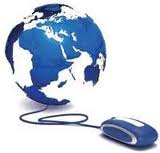 Καταγραφή των υπηρεσιών πληροφορικής των δήμων
Ράλλης Γκέκας
Διευθύνων Σύμβουλος ΕΕΤΑΑ
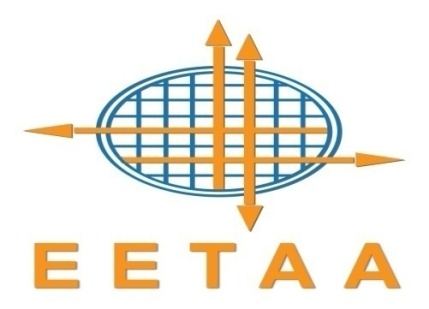 Υπάρχει θεσμοθετημένη δομή πληροφορικής & επικοινωνιών στο Δήμο;
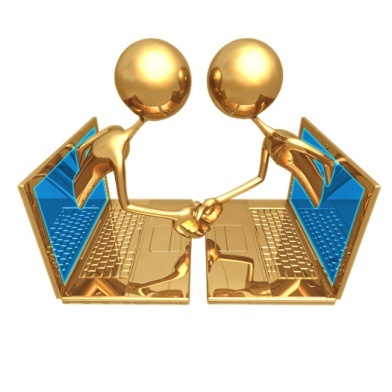 Ποιο είναι το είδος της δομής πληροφορικής & επικοινωνιών στο Δήμο;
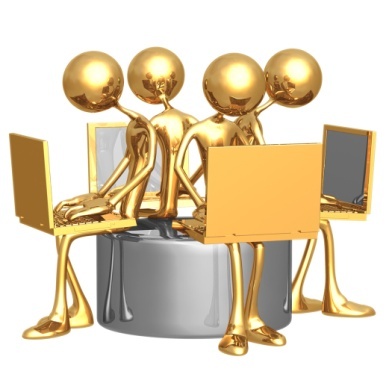 Ποιος υποστηρίζει τον Δήμο σε θέματα πληροφορικής & επικοινωνιών αν δεν υπάρχει η κατάλληλη δομή;
Διαθέτει ο Δήμος σας Wi-Fi Hotspots?
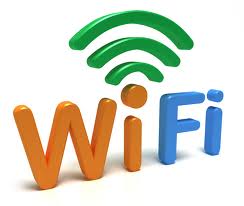 Χρηματοδοτήθηκαν από διάφορα προγράμματα;
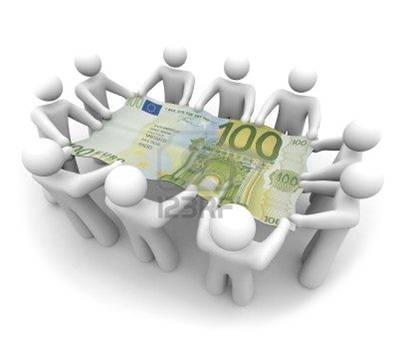 Οι βασικότερες εφαρμογές στους Δήμους
Διαθέτει ο δήμος σας διαδικτυακή πύλη;
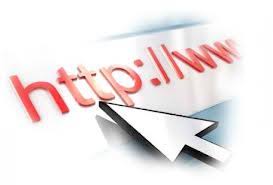 Η διαδικτυακή πύλη παρέχει ηλεκτρονικές υπηρεσίες στους δημότες;
Ποια από τις παρακάτω ηλεκτρονικές υπηρεσίες παρέχει;
Έχει ο Δήμος διαδικτυακή πύλη τουριστικής προβολής;
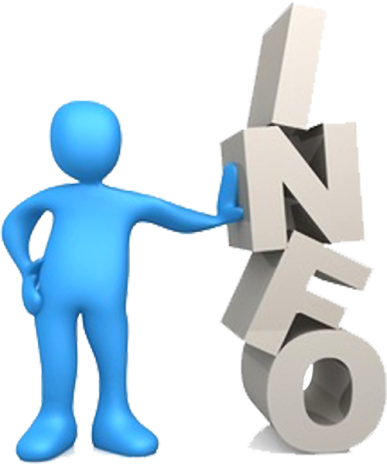 Έχει ο Δήμος υπηρεσίες τηλεπρόνοιας;
Έχει ο Δήμος φορητές συσκευές & λογισμικό για μετακινούμενους δημοτικούς ελεγκτικούς μηχανισμούς;
Έχει ο Δήμος Πλατφόρμα διαχείρισης οδικού δικτύου & σημάνσεων;
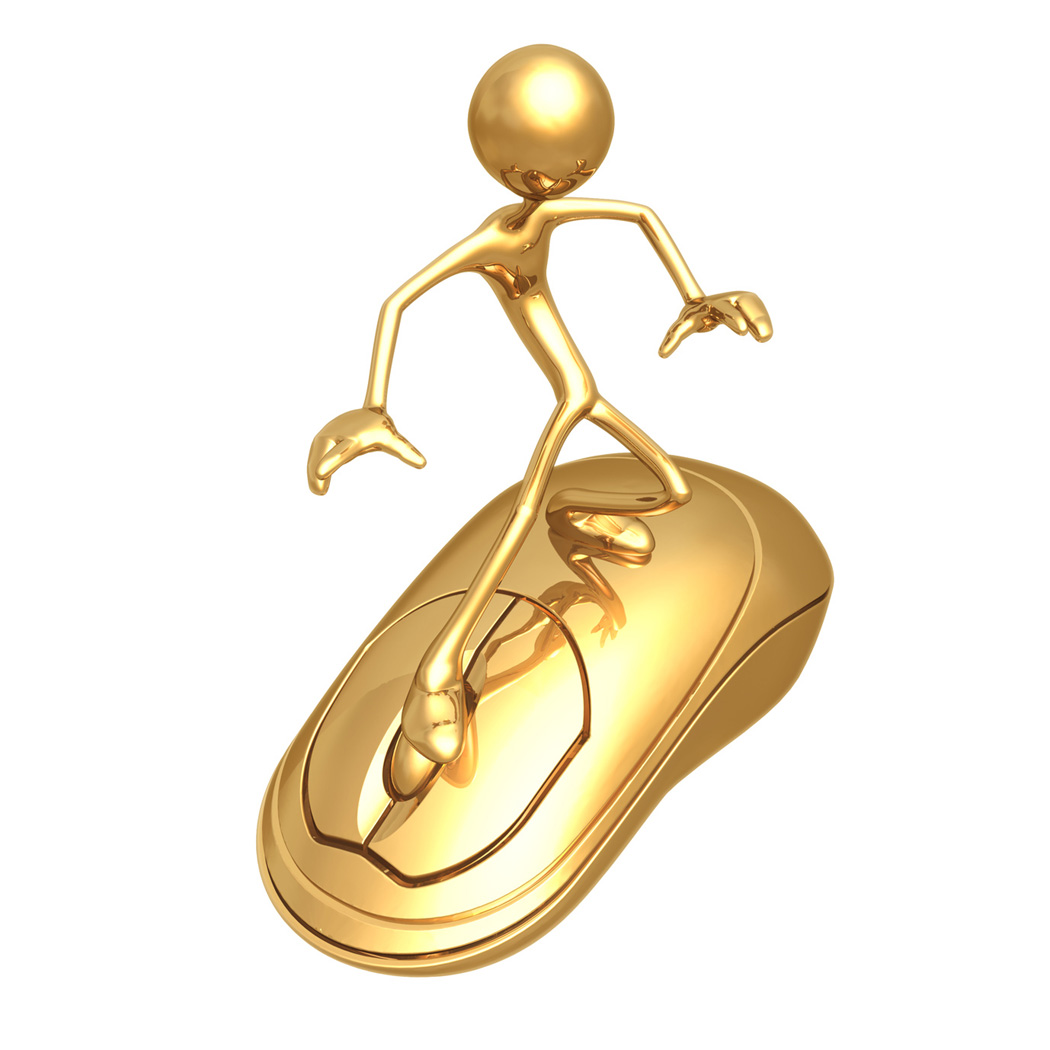 Ευχαριστώ για την προσοχή σας
Ράλλης Γκέκας 
Διευθύνων Σύμβουλος 
ΕΕΤΑΑ